平成28年度ＰＢＬ（平成２８年４月8日～平成２８年７月２９日実施）

基礎レーザー分光実験実習
－ 飽和吸収分光 －

〔担当教員〕　物理工学専攻　熊倉 光孝

〔受講学生〕　物理工学専攻　木南 安寿花
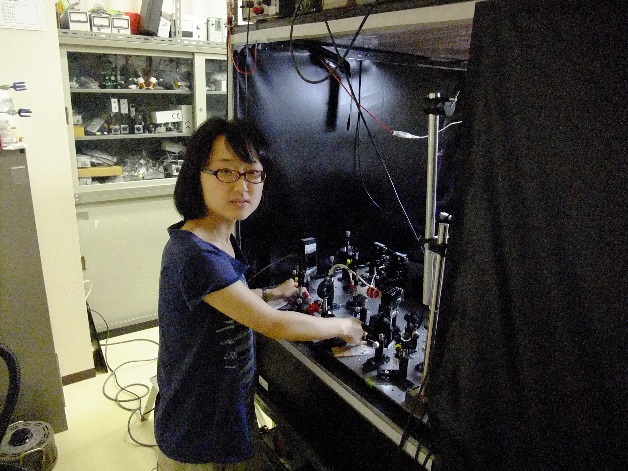 Theoretical
・optical transition の saturation 現象を学習
・spectrumの線幅を決める要因の学習
・Rb原子のスペクトル形状、位置の予測
　　fine structure, hyperfine structure, Doppler width
      selection rule, 

Experimental
・Rb原子の12816.68 cm-1 (λ=780.4 nm)　付近の吸収分光
      光源　 ： 既存の波長可変 ECDL
　　測定系： 自作
・probe光に対するpump光の効果（Lamb dip）を確認
　　 周波数から、87Rbの5s2S1/2（Ｆ=2)→5p2P3/2(F=3)と同定
・“Rbのみ”と“Rb+Ne(6Torr)”で原子衝突の効果
　（dipの消失）も確認
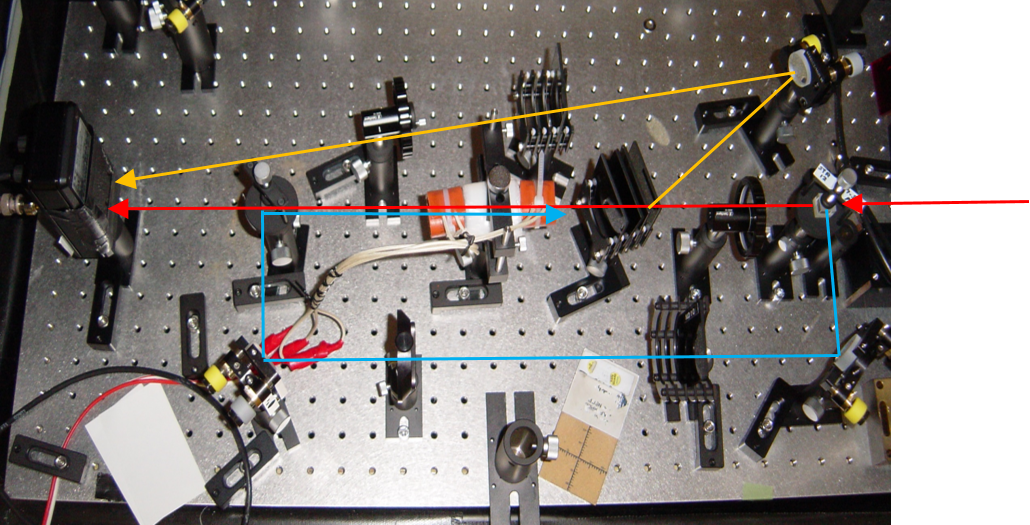 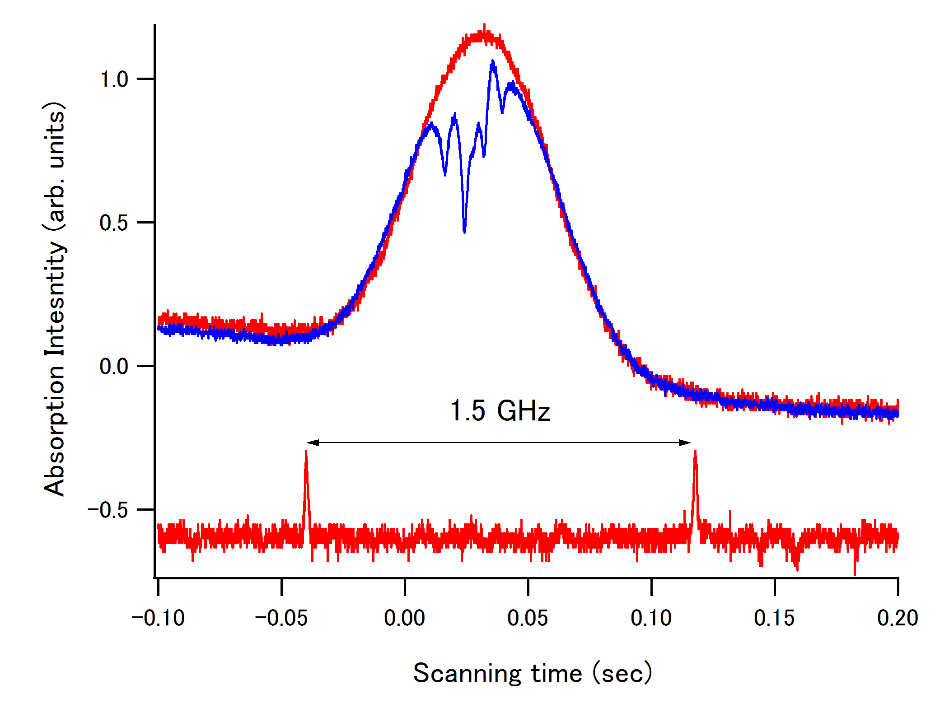 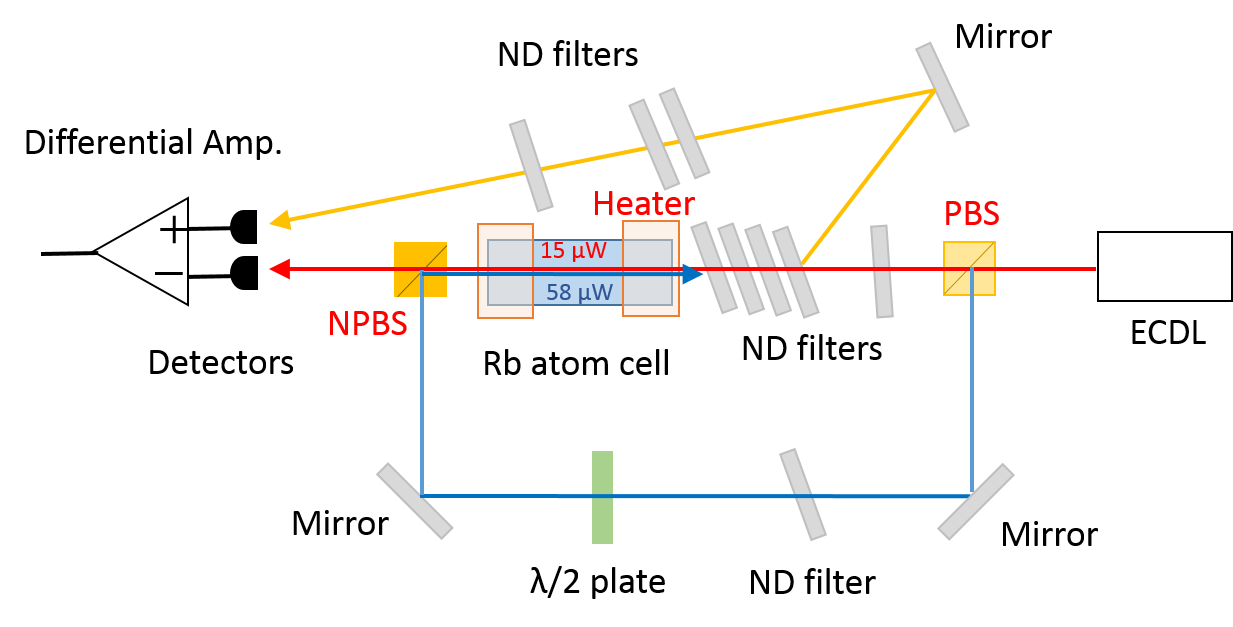 Theoretical
・optical transition の saturation 現象を学習
・spectrumの線幅を決める要因の学習
・Rb原子のスペクトル形状、位置の予測
　　fine structure, hyperfine structure, Doppler width
      selection rule, 

Experimental
・Rb原子の12816.7 cm-1 (λ=780.4 nm)　付近の吸収分光
      光源　 ： 既存の波長可変 ECDL
　　測定系： 自作
・probe光に対するpump光の効果（Lamb dip）を確認
　　 周波数から、87Rbの5s2S1/2（Ｆ=2)→5p2P3/2(F=3)と同定
・“Rbのみ”と“Rb+Ne(6Torr)”で原子衝突の効果
　（dipの消失）も確認
経費
　　予算 :　 \ 233,000 

      支出 :     \ 232,223     
　　　（内訳）  ラバーヒーター　　　　　４個　　\    21,557
　　　　　　　　回転式ＮＤフィルター　  ２個　　\  152,064
　　　　　　　　PBS　　　　　　　　　　　　 １個　　\     27,799
　　　　　　　　NPBS　　　　　　　　　　　 １個　　\     26,676
　　　　　　　　遮光部材　　　　　　　　  １個      \       4,127
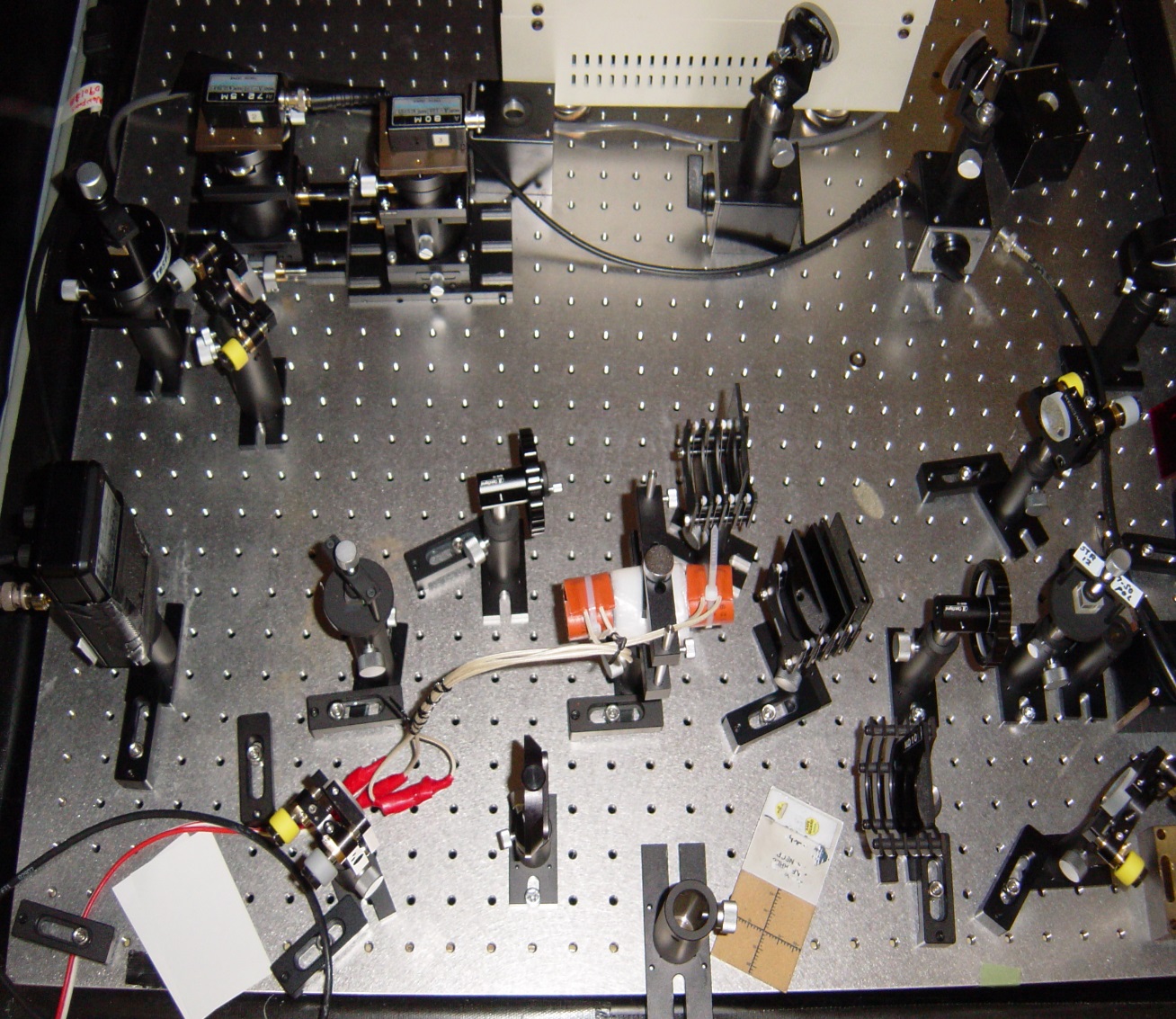 Mirror
ND filters
Differential Amp.
PBS
＋
－
Heater
NPBS
ECDL
ND filters
15 μW
Detectors
58 μW
Rb atom cell
Mirror
Mirror
λ/2 plate
ND filter
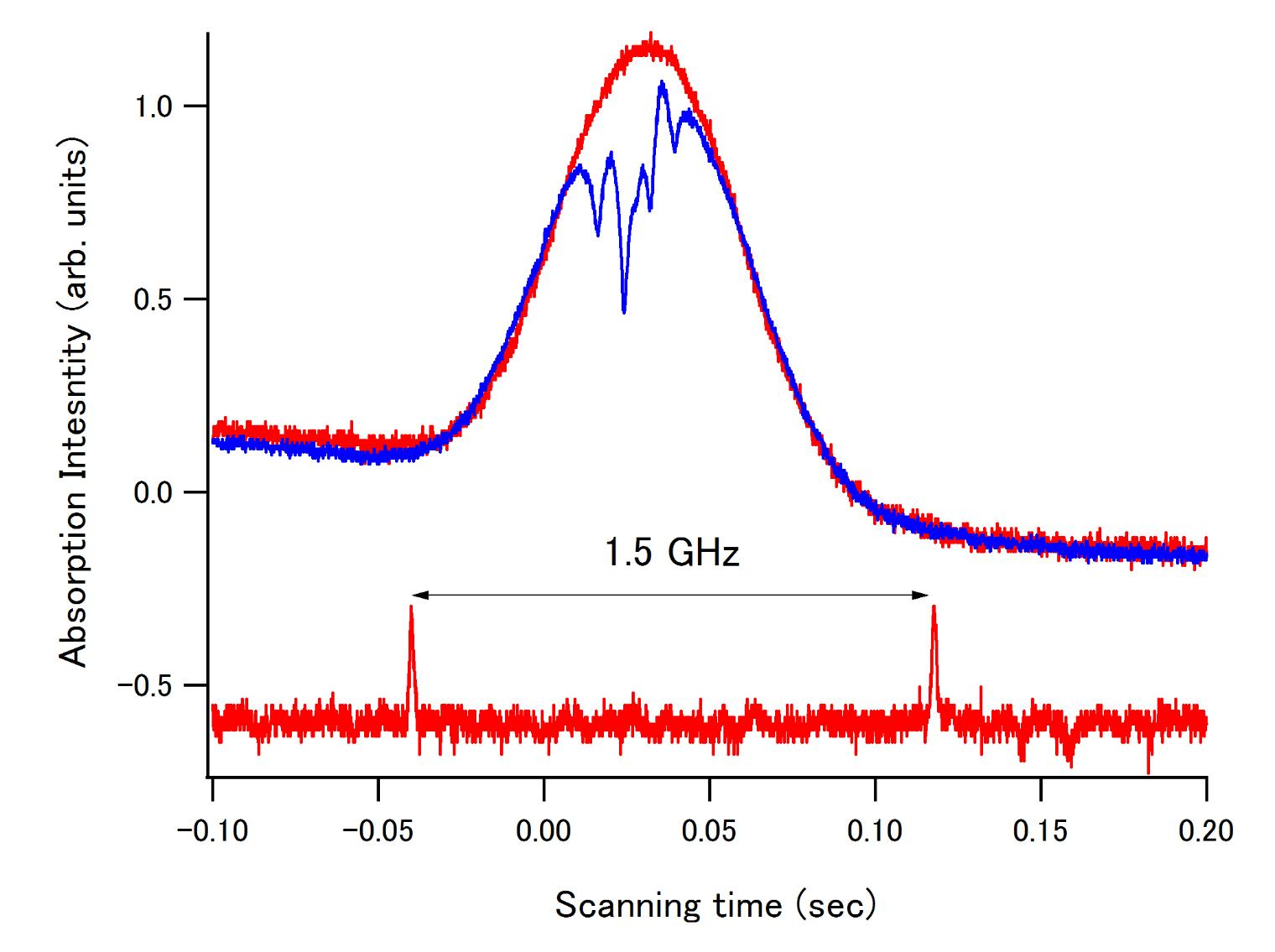